Sistematizando Nuestras Experiencias En Un Mundo Mágico De Aprendizajes Significativos
Yaquelin Cadena Pulido 
Diana Esmeralda Gamba Moreno
Asesor (a):  Alba Enit Pulido Díaz
2019
CONTEXTUALIZACIÓN
Tena Cundinamarca
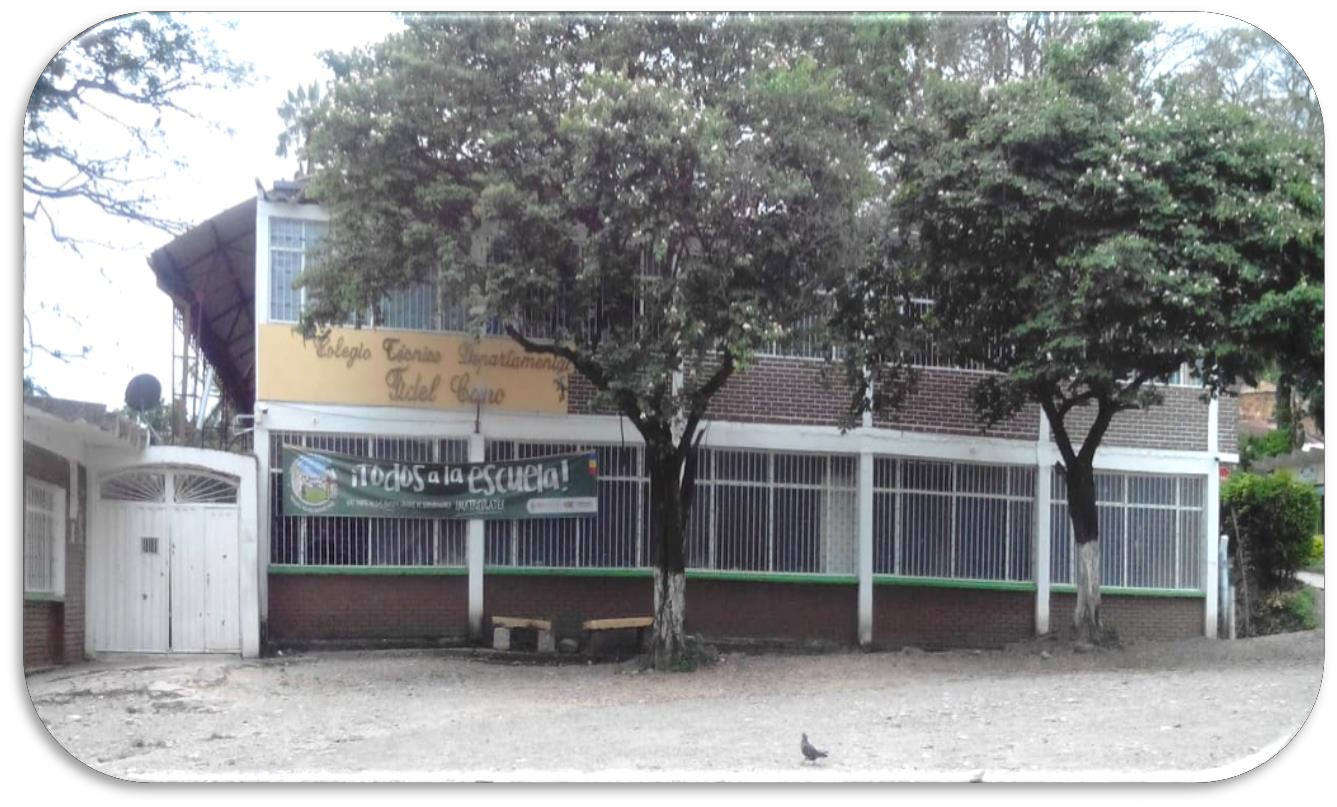 Atención en educación

Preescolar
Primaria
Secundaria
I.E.D. Fidel Cano
Modelo pedagógico implementado

 Social - Cognitivo
CARACTERIZACIÓN
Sede Pulgarcito - Preescolar
Fortalezas
*Cumplen con las actividades propuestas.
*Capaces de comprender contenidos básicos 
*Son activos y dan a conocer sus ideas.
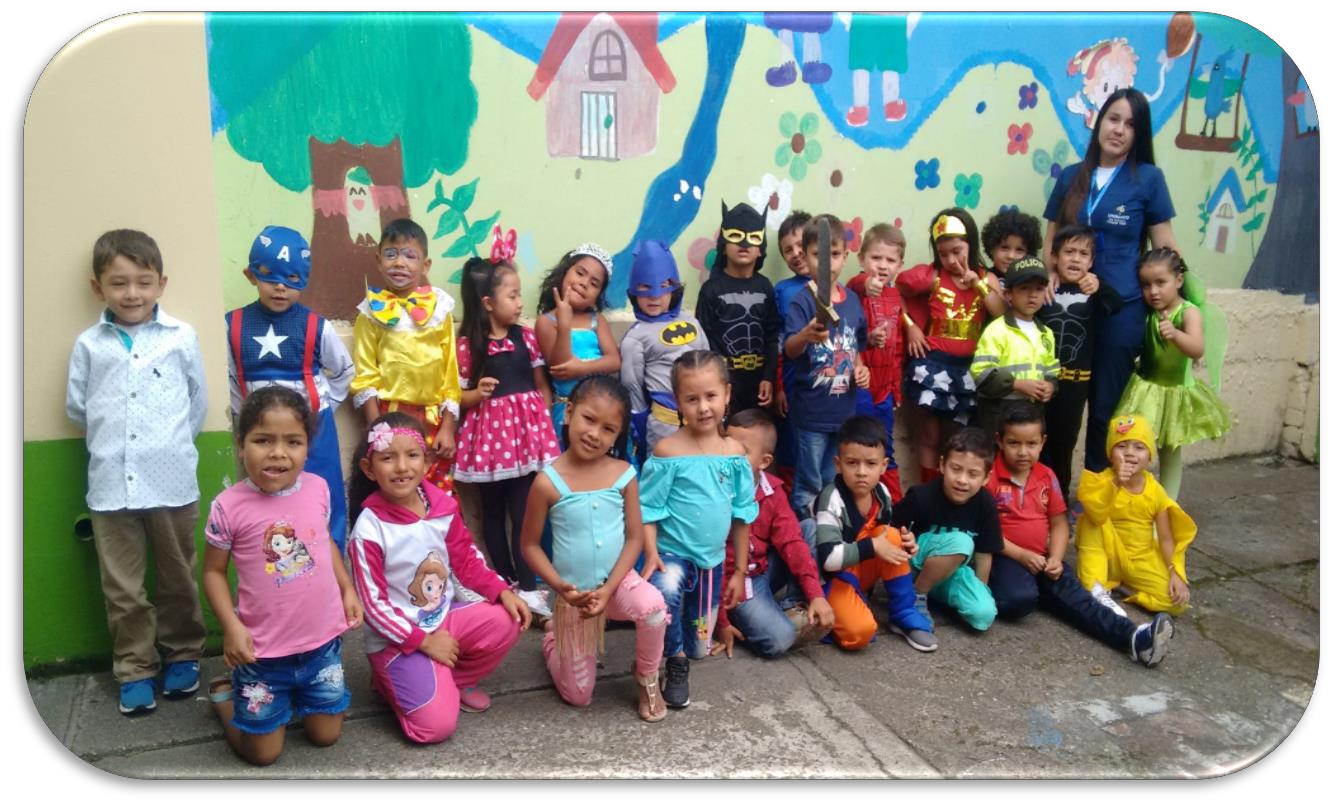 10 niñas
16 Niños
= 26 Estudiantes

Edad 5 y 6 
años.
Oportunidades de mejora
*Dificultad para escuchar seguir normas básicas.  
*Omisión de letras al realizar dictados.
ANTECEDENTES Y MARCO DE REFERENCIA
MARCO TEÓRICO
MARCO LEGAL
Acuerdo 008, 2017

Lineamientos de practica pedagógica, UNIMINUTO
Resolución 2041 (MEN)

Practica Pedagógica 


Apropiación de saberes

 Integra la formación profesional 

En escenarios escolares.
Ausubel

Aprendizaje Significativo

Construcción del conocimiento

Aborda elementos que garantizan

Asimilación y retención del aprendizaje.
González Agudelo 

Proyecto Pedagógico de Aula

Propuesta didáctica

 Busca solución de problemas

 Mediante
experiencias vividas
EJES
Momentos de sistematización

 Relacionados con la praxeologia UNIMINUTO
 
Se evidencia: el ver, juzgar, actuar y la dev. Creativa
Tres fases de practica pedagógica


I.  P.P de observación
II. P.P Formativas
III. P.P. Profundización
FORMULACIÓN DEL PROBLEMA
Tema de interés
Inversión en la escritura de los números
Falta de
Interés por aprender
Necesidad
evidenciada
Nace
No identifican números. No asocian cantidad  número
P.P.A.
“Exploro y aprendo con los animales ”
Propuesta 
de intervención
Falta de concentración en las clases
Problemática 
identificada
Actividades
 manuales
Estudiante es el centro de su aprendizaje
Bajo nivel 
de 
motivación
No identifican vocales
Consiste
OBJETIVOS
General 
Reflexionar sobre la práctica pedagógica teniendo como eje el impacto de los PPA en el aprendizaje significativo de los estudiantes de preescolar del I.E.D FIDEL CANO sede Pulgarcito en el municipio de TENA en la voz de los actores involucrados con el fin de promover los proyectos pedagógicos en la educación inicial.
Específicos
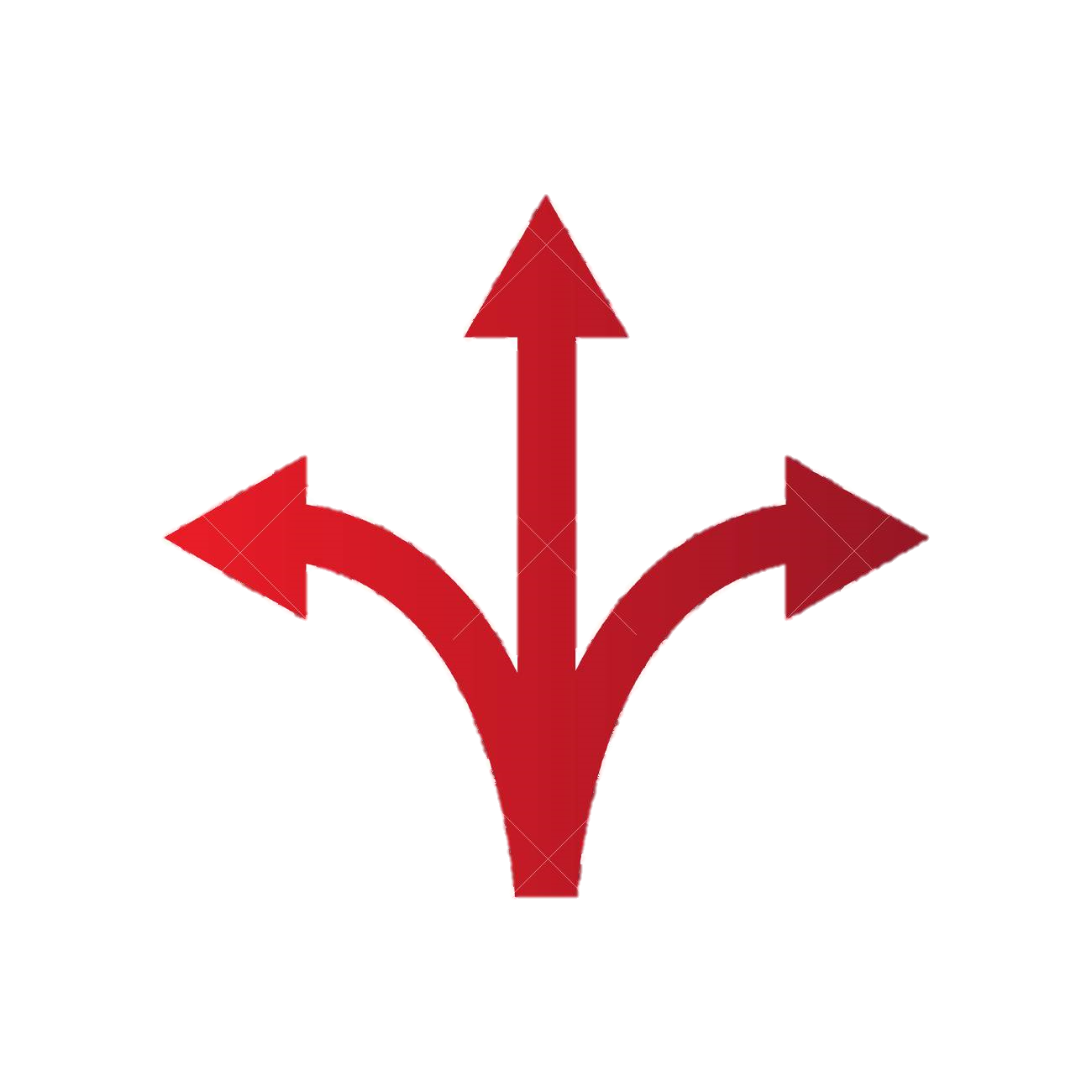 1. Revisar las experiencias vividas en la práctica pedagógica a través de la reconstrucción de la experiencia en la voz de los actores para reflexionar sobre los aprendizajes significativos.
3. Promover el uso de los proyectos pedagógicos en la I.E.D FIDEL CANO con los estudiantes de preescolar de la sede Pulgarcito en el municipio de TENA con el fin de contribuir en la adquisición de aprendizajes significativos.
2. Reflexionar sobre el impacto que tiene el proyecto pedagógico de aula “Exploro y aprendo con los animales” teniendo en cuenta el aprendizaje significativo de los estudiantes de preescolar de la sede Pulgarcito de la I.E.D FIDEL CANO del municipio de Tena.
ACTORES INVOLUCRADOS Y PARTICIPANTES
Estudiantes 
Sede Pulgarcito
Rector
Álvaro Augusto Hartmann González
Coordinador
Carlos Eduardo Ortiz Rodríguez
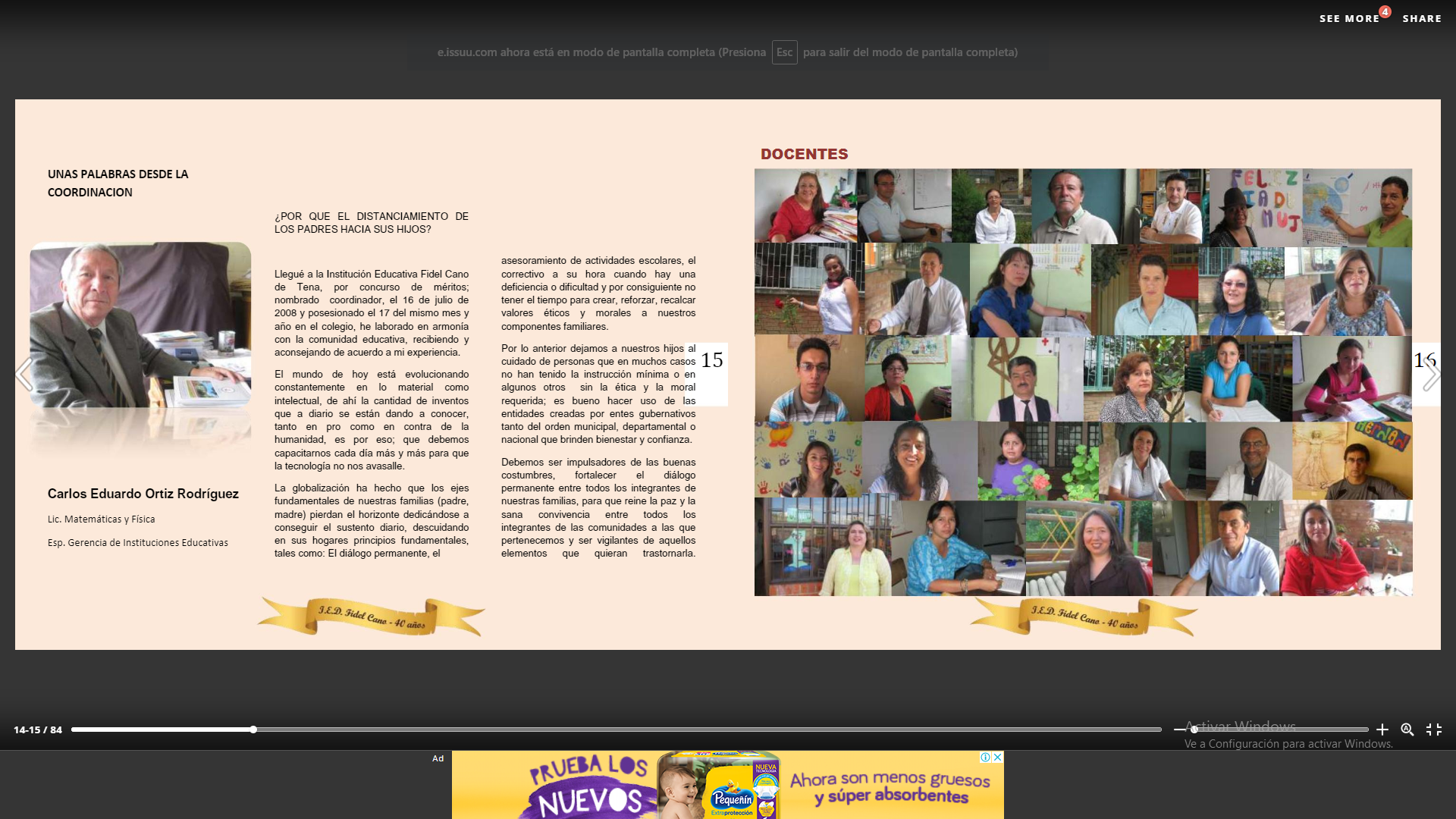 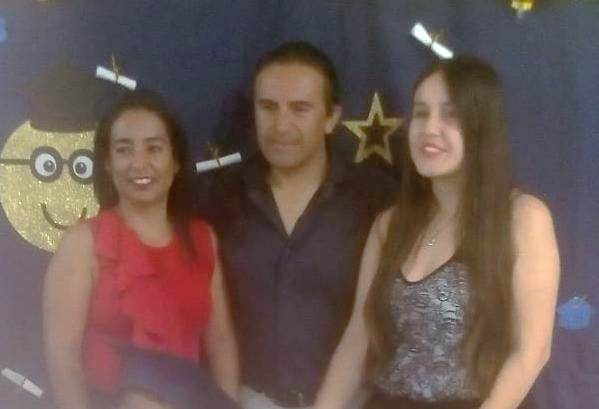 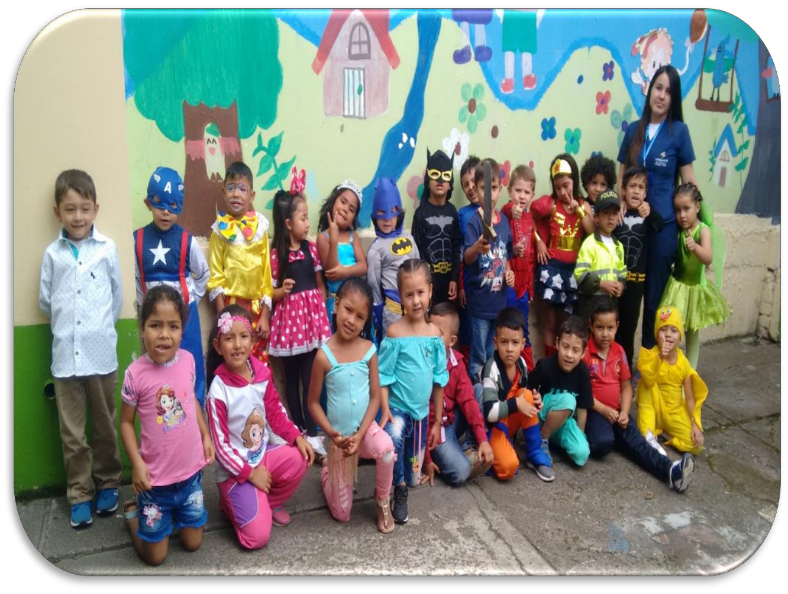 Docente interlocutora
Lida Lizeth Ramírez Charry
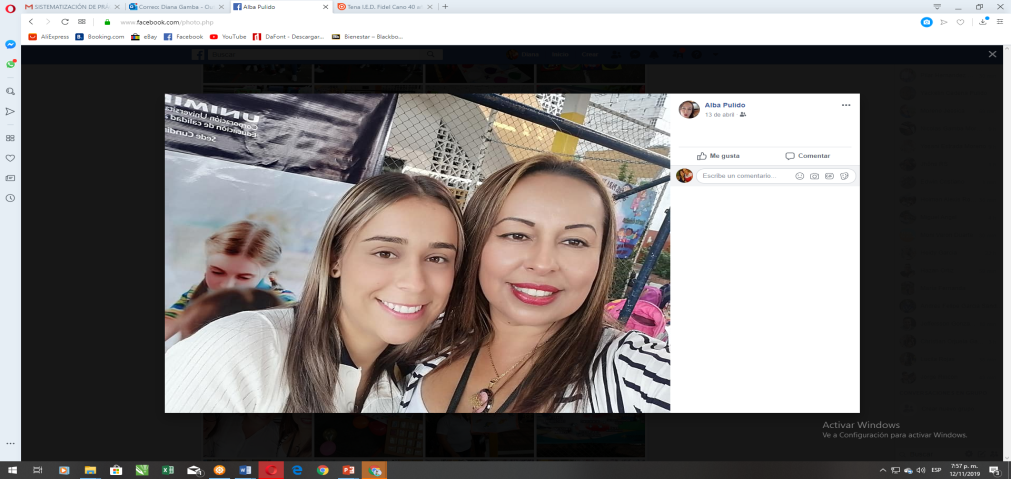 Asesora
Alba Enit Pulido Díaz
Magister En Educación
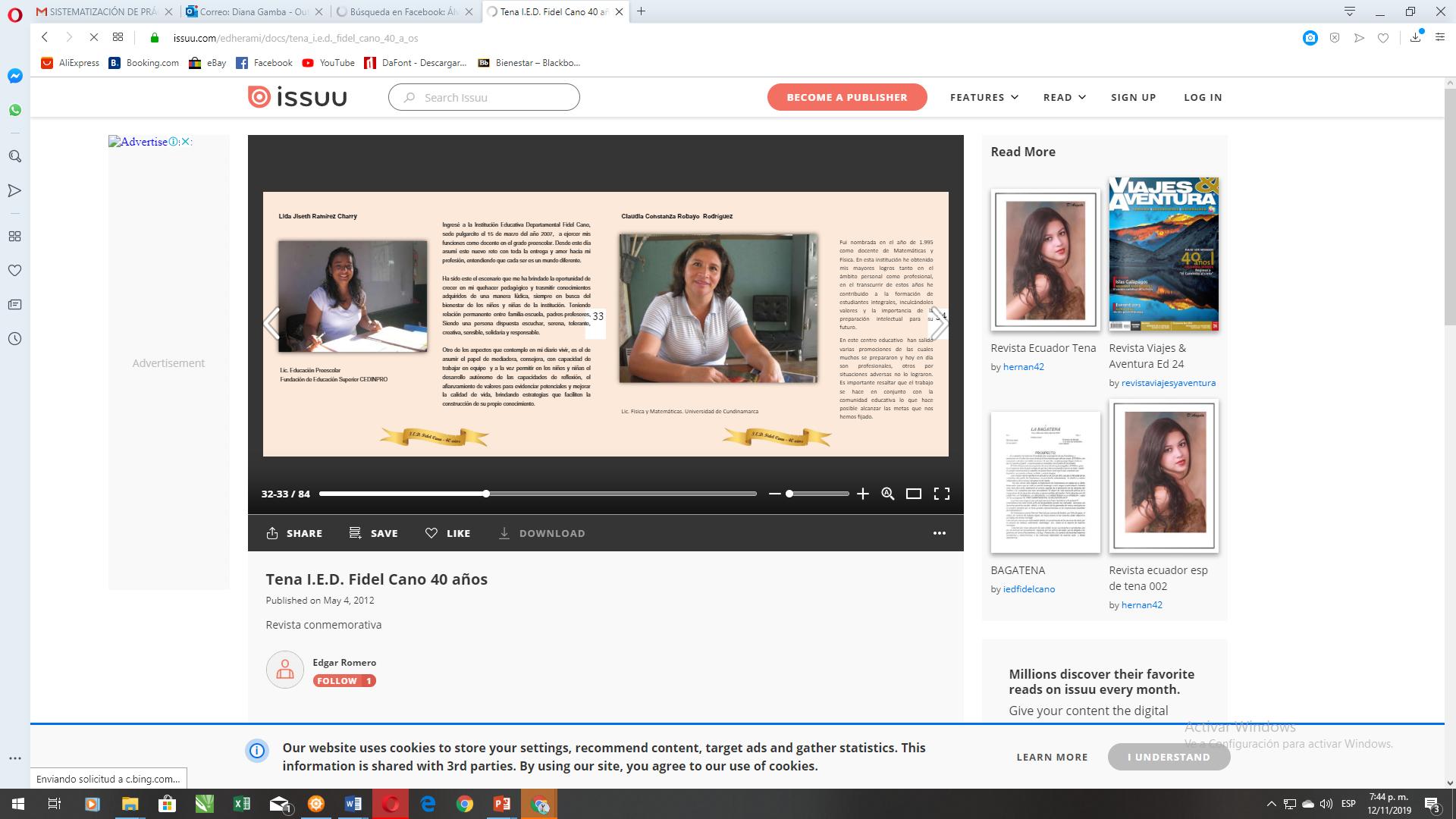 ESTRUCTURA DEL MODELO DE LA RECONSTRUCCIÓN DE LA EXPERIENCIA
Metodología
Recolección de datos
Tipo de Investigación
Cualitativa
Técnica
Observación directa
Diario de campo
Instrumento
Causal
Nivel de investigación
Entrevista
Técnica
Histórico Hermenéutico
Método y enfoque
Instrumento
Cuestionario
26 Estudiantes
Población
5 Estudiantes
Muestra
Modelo de divulgación de la experiencia
Situación inicial
Fuentes de información
Proceso de intervención
Diario de campo
Primarias
Situación final
Fotografías
Cuestionario
Variables
Artículos
Secundarias
Proyecto Pedagógico de Aula
Independiente
Libros webs
Aprendizaje Significativo
Dependiente
Tesis
ESTRUCTURA DEL MODELO DE LA RECONSTRUCCIÓN DE LA EXPERIENCIA
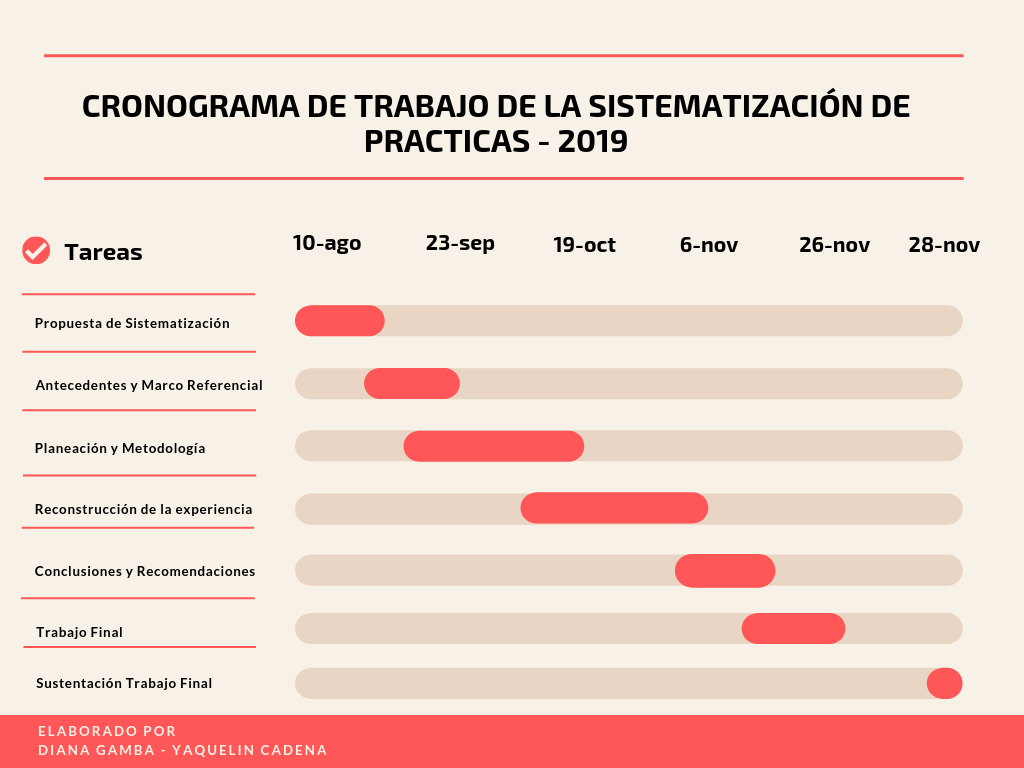 RECONSTRUCCIÓN DE LA EXPERIENCIA
Inicio - 31 agosto 2018
Instrumento de recolección de información: Diario de Campo
Contextualización
Caracterización
Rector y coordinador
Interlocutora: Lida R.
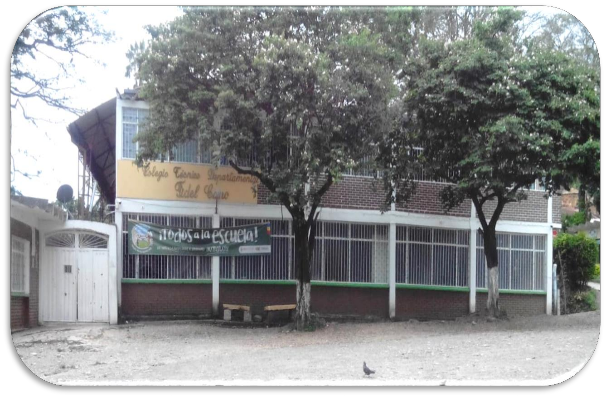 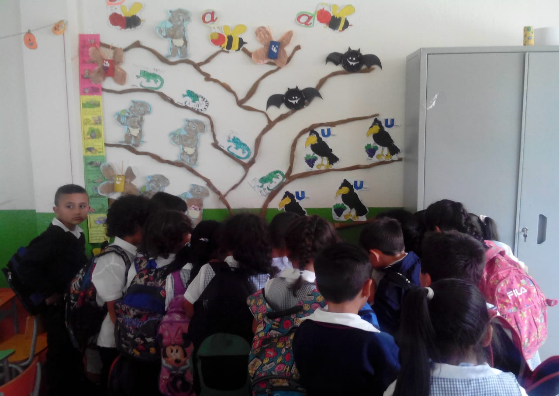 Diagnostico
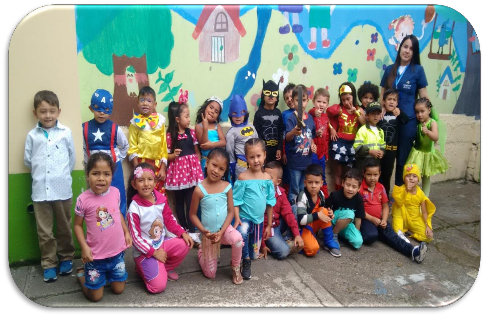 Interlocutora: Lida R.
Técnica: Observación directa.
Infraestructura
Instrumento del PTA 
 (Programa Todos a Aprender)
Nivel educativo acorde a su edad
Nmero de salones
Corresponde a los DBA del MEN
Habilidades y destrezas
Material didáctico
Tienen capacidad de conocer e imaginar.
Oportunidades de mejora
Filosofía, misión, visión
Identifica gustos, necesidades en el momento de aprender convivir y sentir.
Perfil estudiante,  
Modelo Pedagógico.
5 estudiantes presentan falta de interés, concentración y motivación.
RECONSTRUCCIÓN DE LA EXPERIENCIA
Instrumento: Cuestionario
5 Estudiantes
Puesta en marcha
Rector
A raíz de la necesidad nace la propuesta
Resultado final: Aprendizaje significativo.
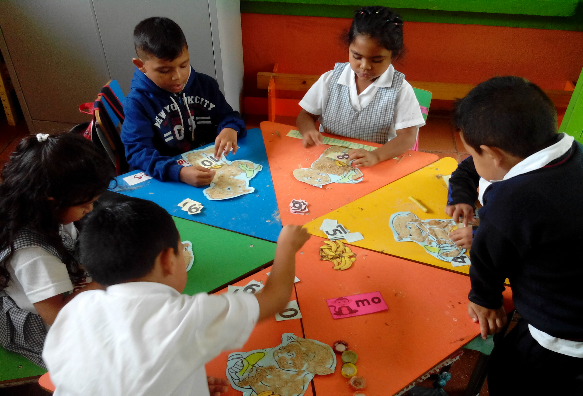 Dimensiones comunicativa y cognitiva:  no identifican vocales y no las escriben. No identifican los números y no los asocian con la cantidad. Atraso en el nivel educativo.
PPA: Proyecto Pedagógico de Aula
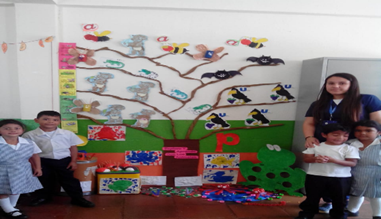 “Exploro y aprendo con los animales”
Actividades con construcción de material didáctico.
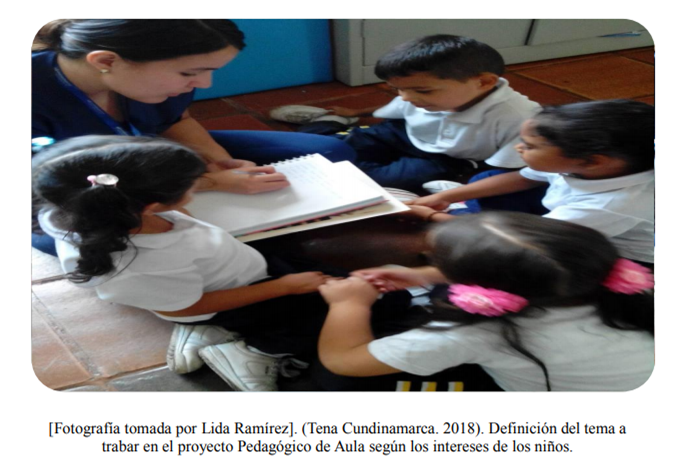 Actores involucrados constatan
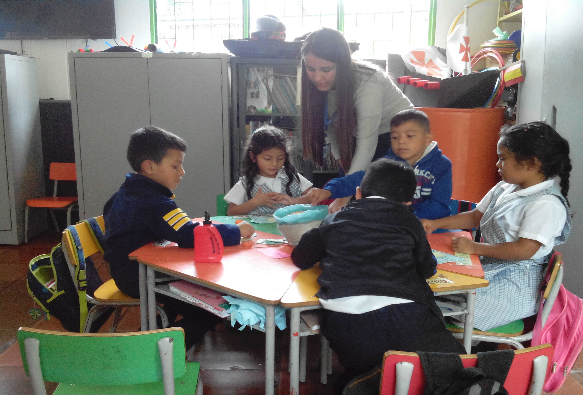 Falta de Actividades de nivelación
Propuesta
Se evidenciaron contenidos claros, aprendizaje significativo a partir de los interés y necesidades  de los estudiantes.
Plan de trabajo semanal con
Planeaciones diarias       estructuradas: motivación, desarrollo, cierre y evaluación.
Falta de tiempo (Docente titular).
90 % Buen proceso 10%   Bajo nivel.
APRENDIZAJES
Humano: PPA se llevo  a cabo con procesos de enseñanza bajo los  valores, principios  y esfuerzos de los estudiantes.
Perfil Profesional:  Importancia de la estructura de la planeación de la clase, teniendo en cuenta las necesidades educativas.
Social: Los estudiantes tuvieron la posibilidad de comunicarse de manera asertiva, compartiendo gustos y opiniones.
Solución de problemas
Contexto del estudiante
Desenvolvimiento en el aula
Conformación familiar
Aportes de interés
Éxito educativo: vocación, pasión, dedicación y disciplina
Situaciones de conflicto
Solucionan situaciones de conflicto
Compromiso educativo , paciencia e innovación = aprendizaje significativo
Emociones de los estudiantes
APRENDIZAJES  ABORDADOS DESDE LA PERSPECTIVA DE LA SOCIALIZACIÓN DE LA EXPERIENCIA
Experiencias significativas
Aprender a sistematizar
Metodologías Proyectos pedagógicos
Comprobar resultados
Se evidenció  el logro a través de  los actores involucrados
Identificaron oportunidades de mejora
Se comparten experiencias a futuros docentes
PPA son exitosos para implementar en el ámbito educativo
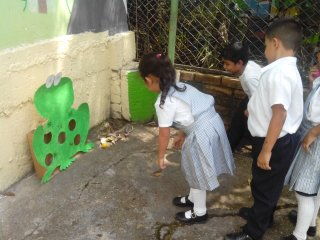 CONCLUSIONES
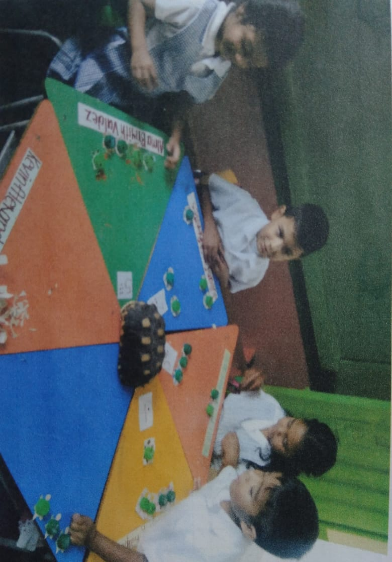 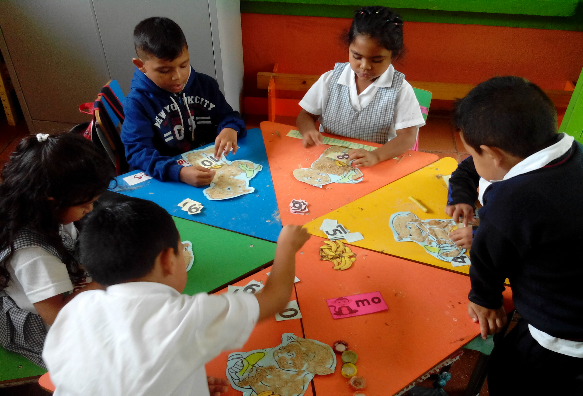 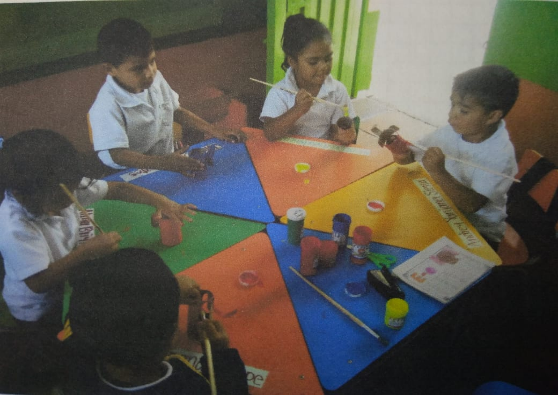 Se puede concluir:
Los proyectos pedagógicos de aula son una herramienta novedosa ya que permitieron potenciar los procesos matemáticos y de lectoescritura en la sede Pulgarcito del colegio Fidel Cano del Municipio de Tena Cundinamarca.
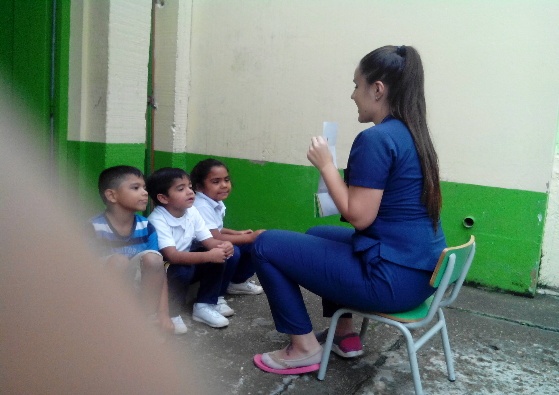 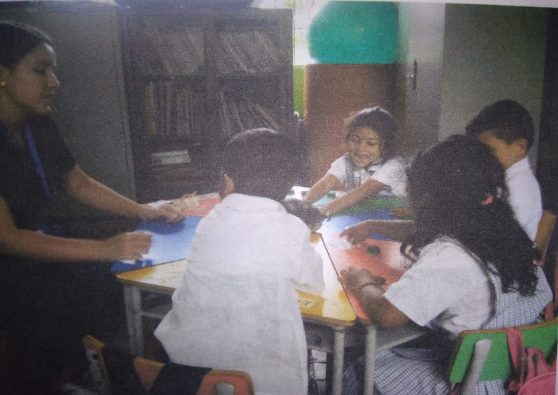 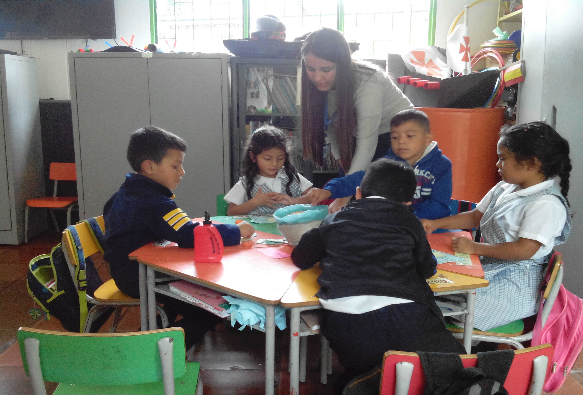 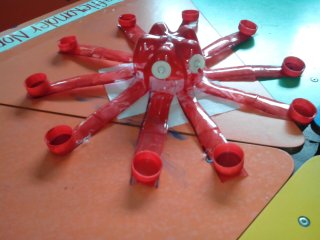 Aprender de manera vivencial,  construyendo su propio material pedagógico dando como resultado un aprendizaje significativo el cual se logró a través de la trasversalización de las diversas dimensiones cognitiva, comunicativa, etc..
RECOMENDACIONES
A los docentes que se encuentran laborando tomen la iniciativa de crear propuestas con este tipo de metodología ya que involucra directamente al estudiante desde su génesis y  su desarrollo donde el estudiante aprende y participa a partir de sus intereses, gustos y placeres.
Gracias a la reflexión de la practica  pedagógica, PPA empleado, podemos recomendar su uso porque permite trasversalizar las dimensiones del desarrollo aportando en el aprendizaje significativo.
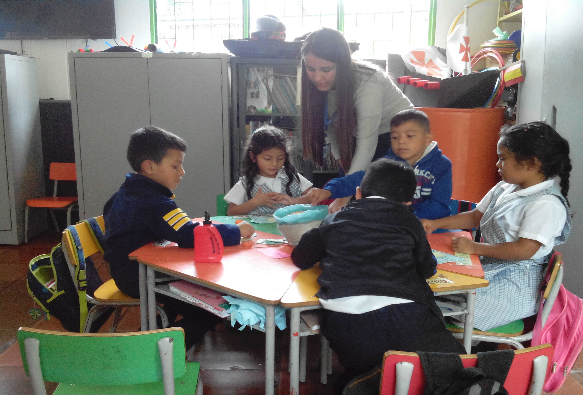 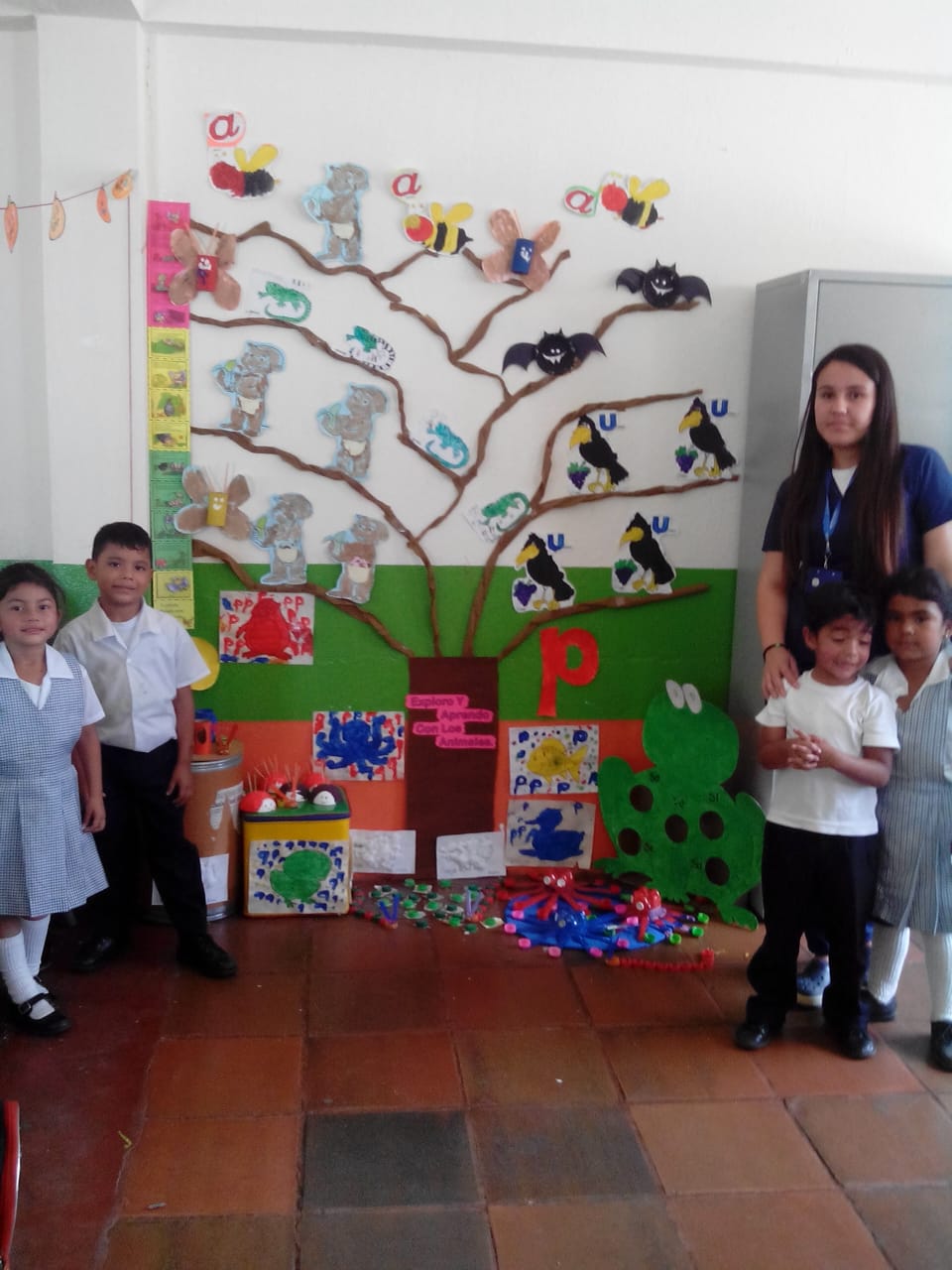 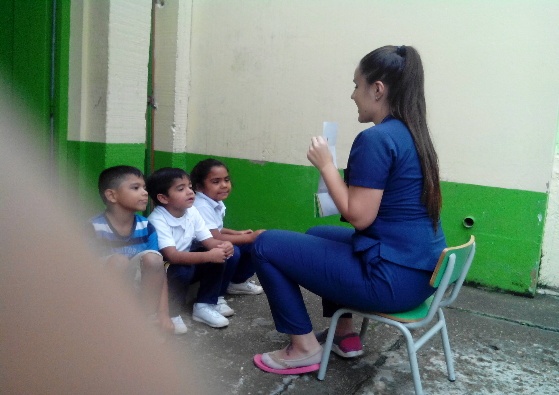 REFERENCIAS
Lloscos, M. (2015). La Metodología Basada en Proyectos: Una Solución Innovadora para Afrontar los Cambios Sociológicos del Siglo XXI. (Tesis maestría). Recuperado de https://reunir.unir.net/bitstream/ handle/123456789/3401/LLOSCOS%20AUDI%2C%20MARTA.pdf?sequence=1&isAllowed=y
Merino, M. (2014). La Metodología de Trabajo por Proyectos Pedagógicos en el Aula de Educación Infantil. Recuperado de https://uvadoc.uva.es/bitstream/10324/14572/1/tfgg%201371.pdf
Moreira, M. (s.f.). Aprendizaje Significativo: un Concepto Subyacente. Recuperado de  http://www.if.ufrgs.br/~moreir  a/apsigsubesp.pdf
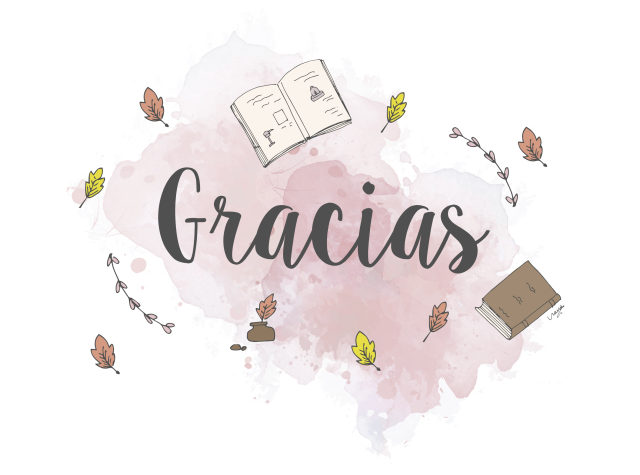 .